Figure 2. Characteristic forelimb abnormalities in two Holt–Oram patients. (A) An X-ray showing the absence ...
Hum Mol Genet, Volume 12, Issue suppl_1, 2 April 2003, Pages R37–R44, https://doi.org/10.1093/hmg/ddg077
The content of this slide may be subject to copyright: please see the slide notes for details.
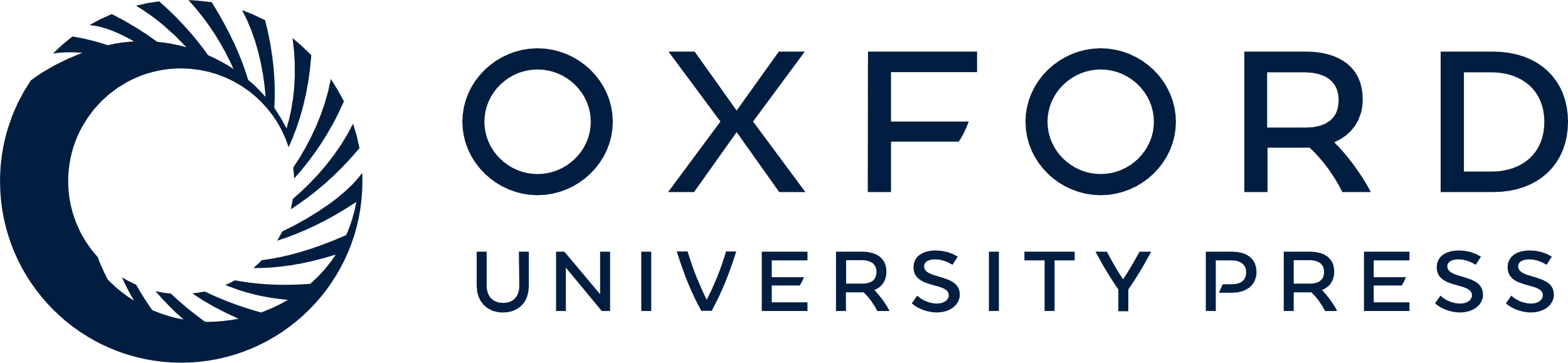 [Speaker Notes: Figure 2. Characteristic forelimb abnormalities in two Holt–Oram patients. (A) An X-ray showing the absence of both thumbs and radial hypoplasia; (B) a photograph of hands showing abnormal thumb development.


Unless provided in the caption above, the following copyright applies to the content of this slide:]